CSE 332: NP Completeness, Part II
Richard Anderson
Spring 2016
Announcements
Review session for the final
Friday,  in class
Final
Monday,  June 6, 2:30-4:20 pm,  EEB 037
Final exam hints
About 75% of the exam is post midterm, 25% pre midterm
Three questions related to Dijkstra’s Algorithm
2
NP Completeness
“Easy problems” – solvable in Polynomial Time
Hard problems – take exponential time
Interesting class of problems: Non-deterministic polynomial time
EXPTIME
NP
P
3
In cartoons
What you’d rather not say…
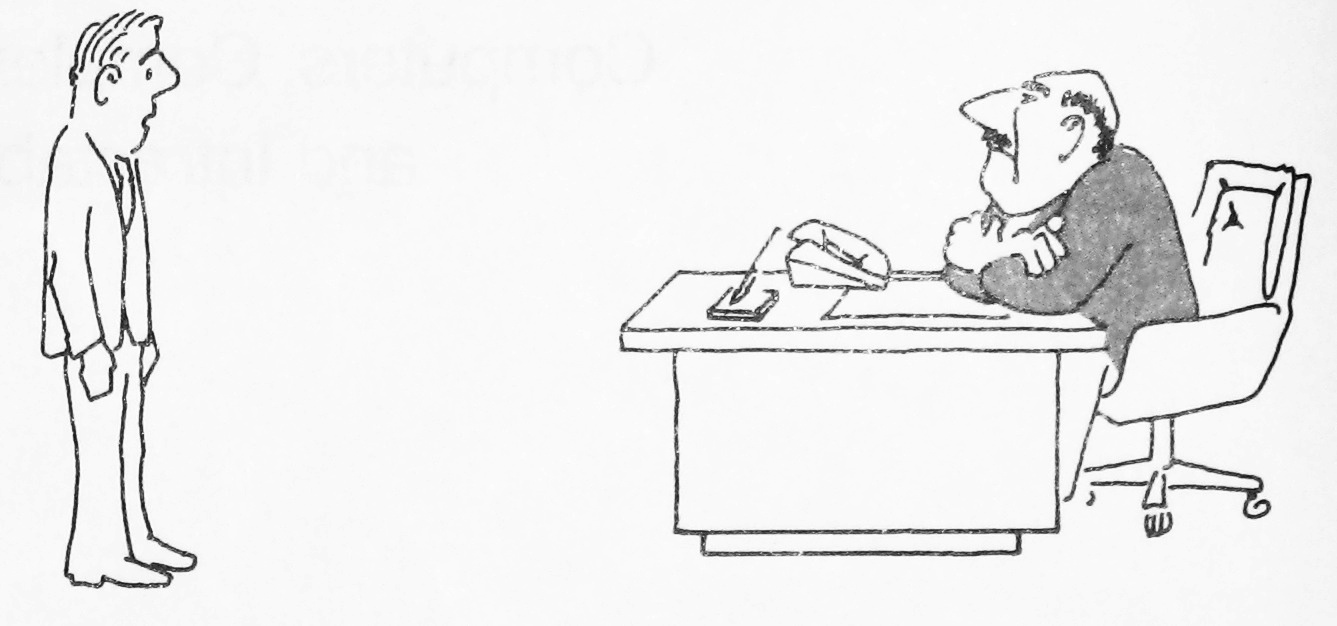 “I can’t find an efficient algorithm, I guess I’m just too dumb.”
4
What you’d like to say…
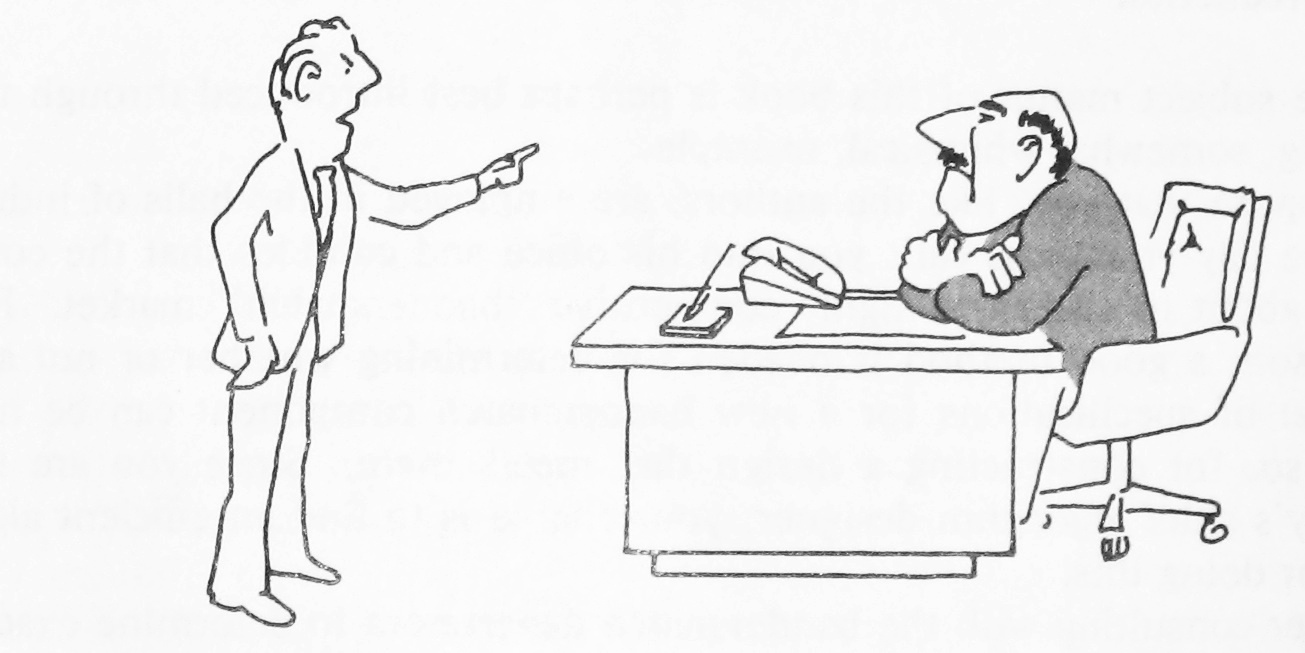 “I can’t find an efficient algorithm, because no such algorithm is possible!”

But can you actually say this…?
5
What you can say…
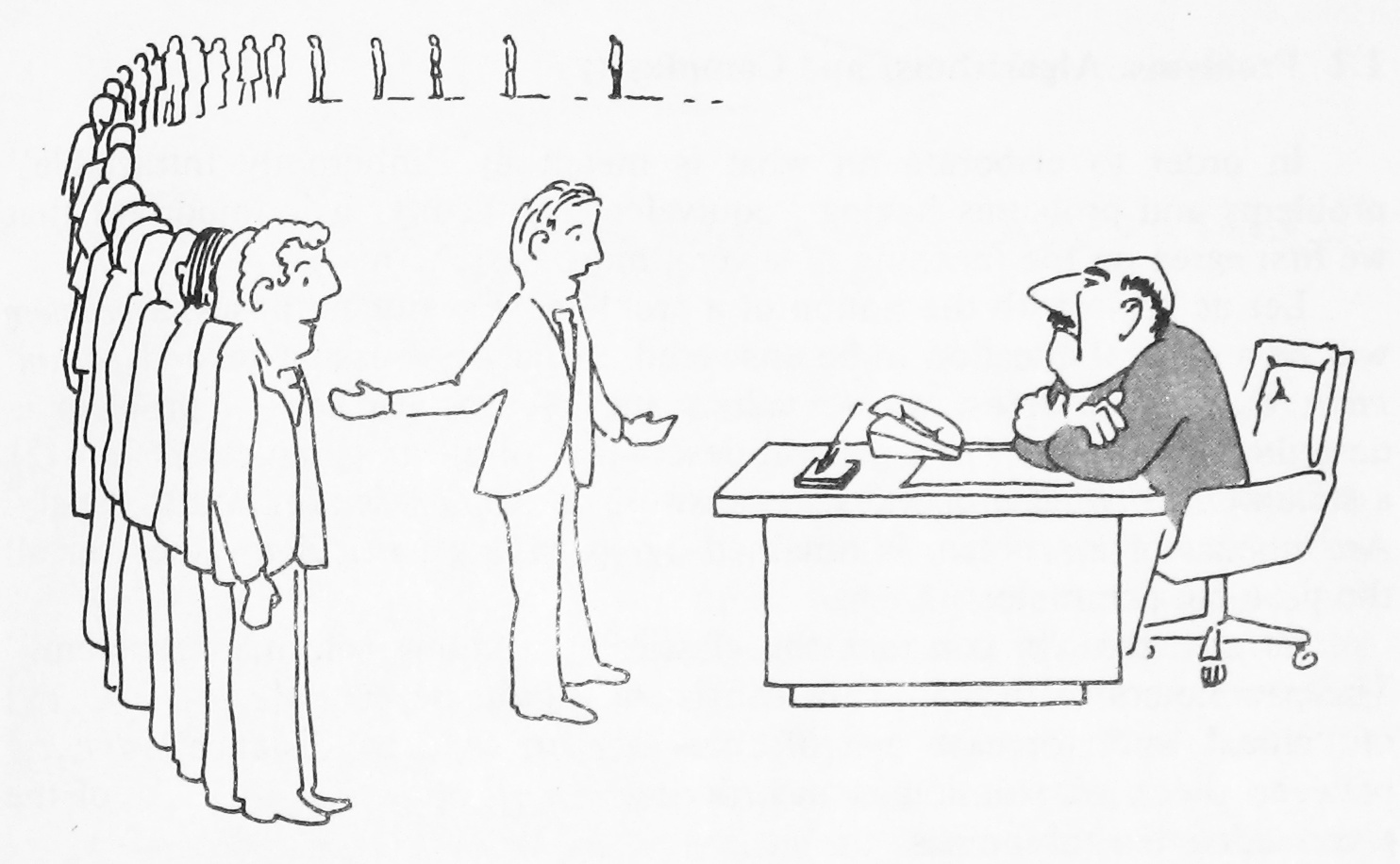 “I can’t find an efficient algorithm, but neither can all these famous people.”
6
Problem Reduction
Hamiltonian Circuit
Given a graph, is the a simple cycle that includes all of the vertices
Travelling Salesman Problem
Given a complete graph with edge costs and a constant C, is there a cycle that visits all vertices with total cost at most C
A reduction of HC to TSP uses an instance of TSP to solve an instance of HP
7
Examples
B
C
G
D
E
8
What you can say…
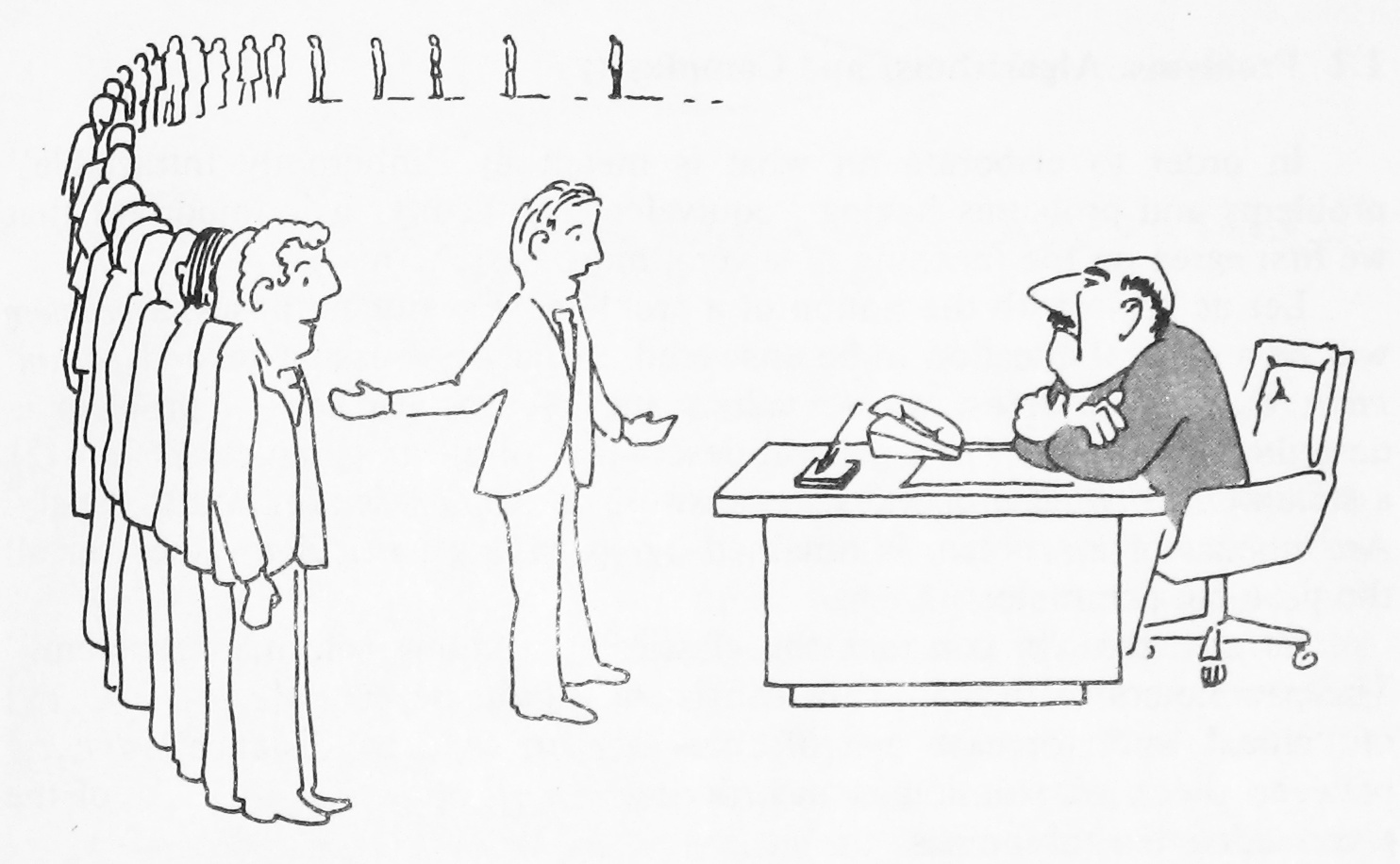 “I can’t find an efficient algorithm, since all these famous people couldn’t solve HC efficiently and I can prove that TSP is at least as hard.”
9
What is NP?
Problems solvable in non-deterministic polynomial time . . . 

Problems where “yes” instances have polynomial time checkable certificates
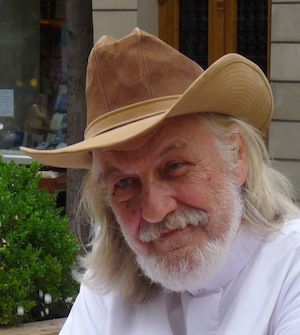 Certificate examples
Independent set of size K
The Independent Set
Satifisfiable formula
Truth assignment to the variables
Hamiltonian Circuit Problem
A cycle including all of the vertices
K-coloring a graph
Assignment of colors to the vertices
Certifiers and Certificates:  3-Satisfiability
SAT:  Does a given CNF formula have a satisfying formula

Certificate:  An assignment of truth values to the n boolean variables

Certifier: Check that each clause has at least one true literal,
instance s
certificate t
Certifiers and Certificates:  Hamiltonian Cycle
HAM-CYCLE.  Given an undirected graph G = (V, E), does there exist a simple cycle C that visits every node?

Certificate.  A permutation of the n nodes.

Certifier.  Check that the permutation contains each node in V exactly once, and that there is an edge between each pair of adjacent nodes in the permutation.
instance s
certificate t
Polynomial time reductions
Y is Polynomial Time Reducible to X
Solve problem Y with a polynomial number of computation steps and a polynomial number of calls to a black box that solves X
Notations:  Y <P X
Lemmas
Suppose Y <P X.  If X can be solved in polynomial time, then Y can be solved in polynomial time.
Suppose Y <P X.  If Y cannot be solved in polynomial time, then X cannot be solved in polynomial time.
NP-Completeness
A problem X is NP-complete if 
X is in NP
For every Y in NP,  Y <P X

X is a “hardest” problem in NP

If X is NP-Complete, Z is in NP and X <P Z
Then Z is NP-Complete
Cook’s Theorem
The Circuit Satisfiability Problem is NP-Complete
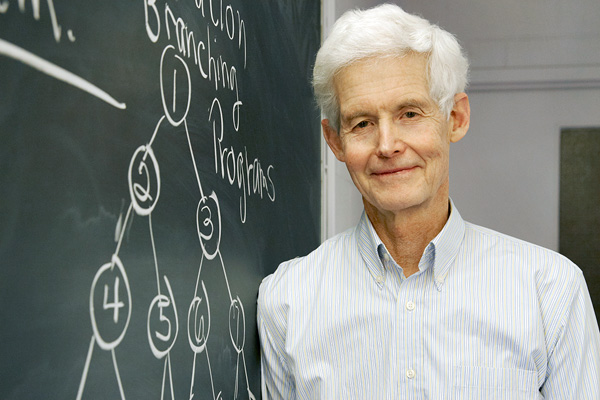 Satisfying assignment
x1 = T, x2 = F, x3 = F
x4 = T, x5 = T
AND
Circuit SAT
OR
OR
Find a satisfying assignment
AND
AND
AND
AND
NOT
OR
NOT
OR
AND
OR
AND
NOT
AND
NOT
OR
NOT
AND
x3
x4
x5
x1
x2
Proof of Cook’s Theorem
Reduce an arbitrary problem Y in NP to X
Let A be a non-deterministic polynomial time algorithm for Y
Convert A to a circuit, so that Y is a Yes instance iff and only if the circuit is satisfiable
Populating the NP-Completeness Universe
NP-Complete
Circuit Sat <P 3-SAT
3-SAT <P Independent Set
3-SAT <P Vertex Cover
Independent Set <P Clique
3-SAT <P Hamiltonian Circuit
Hamiltonian Circuit <P Traveling Salesman
3-SAT <P Integer Linear Programming
3-SAT <P Graph Coloring
3-SAT <P Subset Sum
Subset Sum <P Scheduling with Release times and deadlines
NP
P
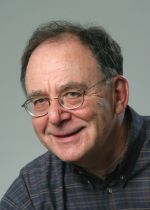 P, NP, NPC, and Exponential Time Problems
All currently known algorithms for NP-complete problems run in exponential worst case time

Diagram depicts relationship between P, NP, and EXPTIME (class of problems that provably require exponential time to solve)
EXPTIME
NPC
NP
P
It is believed that 
P  NP  EXPTIME
21
Great Quick Reference
Is this lecture complete?  Hardly, but here’s a good reference:

Computers and Intractability: 
A Guide to the Theory of 
NP-Completeness
by Michael S. Garey and 
David S. Johnson
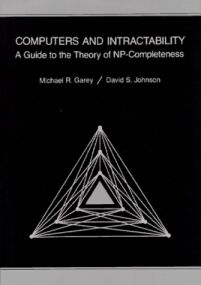 22